BOLETÍN 17424 - 25
INFORME TÉCNICO - JURÍDICO
Proyecto de Ley que autoriza la Instalación de Pórticos detectores de metales en establecimientos educacionales y recintos de salud.

Gustavo Alessandri Bascuñán
Alcalde de Zapallar
Presidente Asociación Chilena de Municipalidades
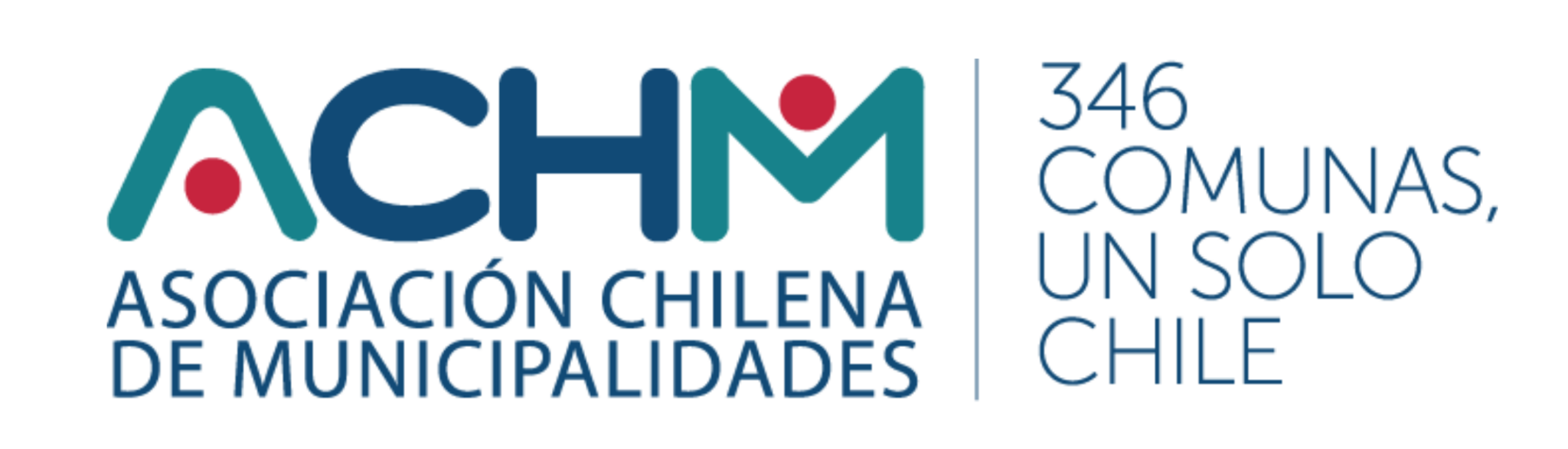 BOLETÍN 17424 - 25
INFORME TÉCNICO - JURÍDICO
Idea Matriz

El proyecto de ley en análisis surge como respuesta al aumento sostenido de hechos de violencia en espacios públicos como establecimientos educacionales y recintos de salud. Su objetivo es autorizar el uso de medios tecnológicos (como pórticos detectores de metales) como herramienta preventiva, garantizando simultáneamente la protección de los derechos fundamentales de los individuos. La ley contempla la aplicación de estas medidas bajo protocolos fundados en criterios de proporcionalidad, necesidad, legalidad y participación de la comunidad.
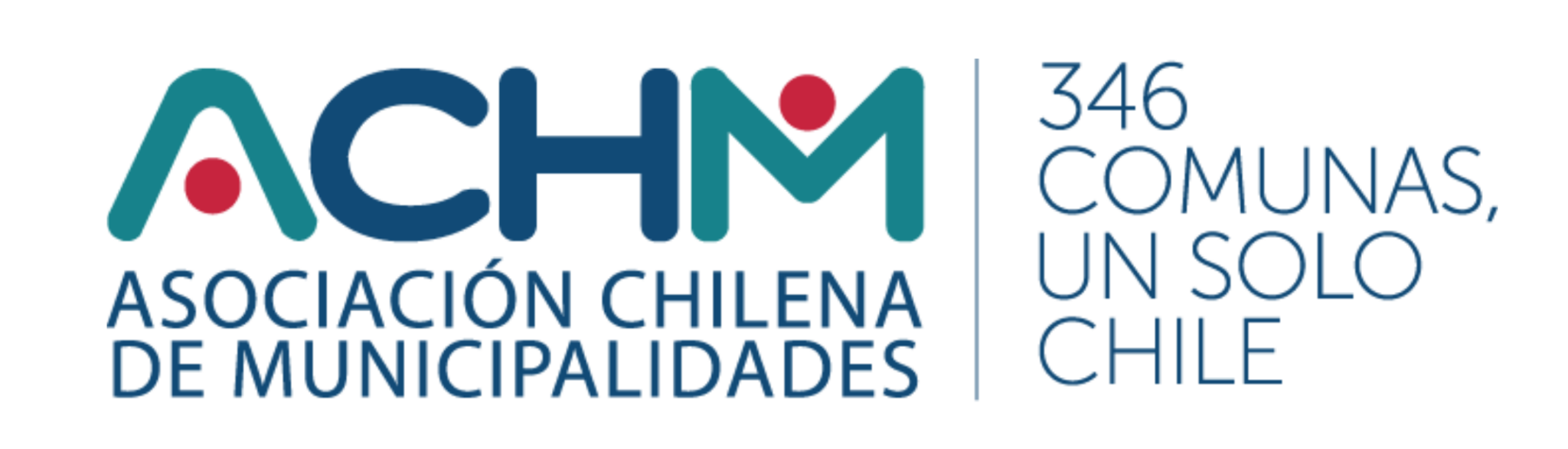 BOLETÍN 17424 - 25
INFORME TÉCNICO - JURÍDICO
Contenido del Proyecto

El articulado del proyecto establece, tanto para establecimientos educacionales como de salud, la posibilidad de implementar pórticos detectores de metales como herramienta preventiva, condicionando su uso a la existencia de un protocolo interno específicamente elaborado para resguardar derechos como la honra y la vida privada. Se valora que esta exigencia de protocolos proporcione un marco de legalidad y proporcionalidad para la intervención.
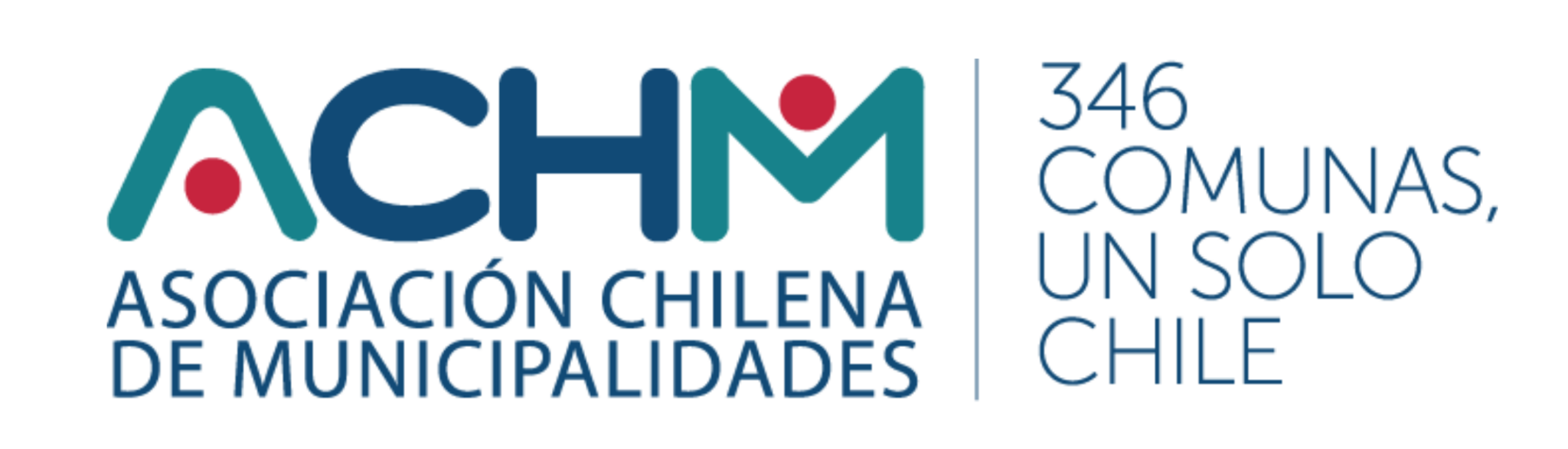 BOLETÍN 17424 - 25
INFORME TÉCNICO - JURÍDICO
Contenido del Proyecto

Sin embargo, se recomienda que dichos protocolos sean revisados por la autoridad competente correspondiente (Ministerio de Educación o de Salud), que se fijen estándares mínimos a nivel nacional y que se asegure la participación de las comunidades involucradas. Asimismo, es crucial establecer mecanismos de actualización, monitoreo, evaluación de impacto y canales formales de reclamación por parte de los usuarios.
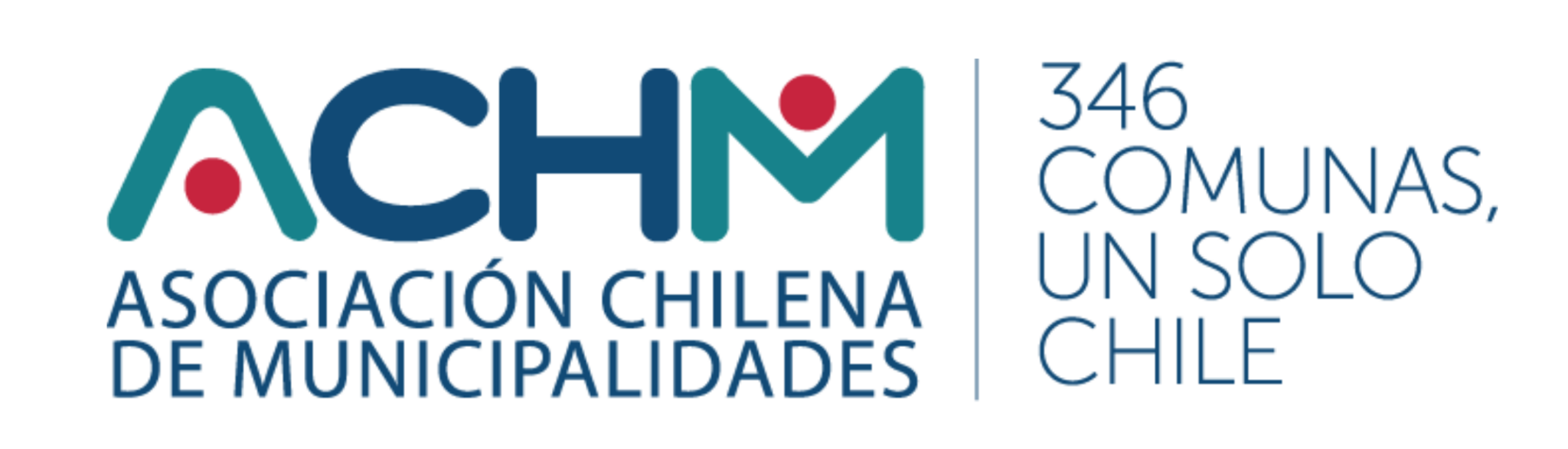 BOLETÍN 17424 - 25
INFORME TÉCNICO - JURÍDICO
Evaluación General :  ACHM
COMENTARIOS
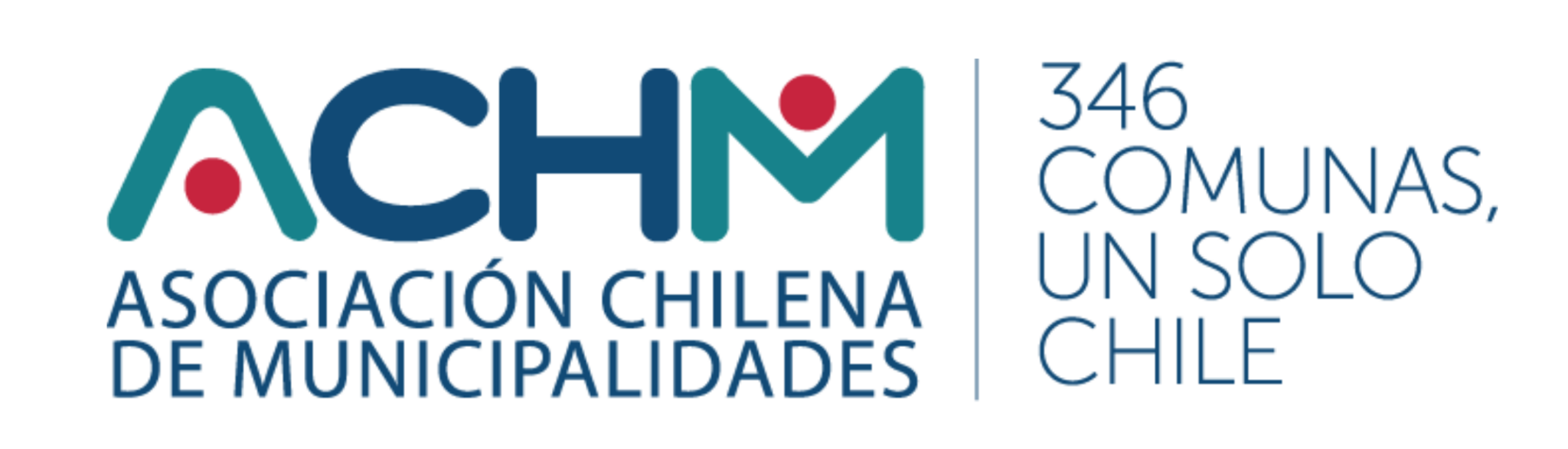 BOLETÍN 17424 - 25
INFORME TÉCNICO - JURÍDICO
Los municipios son actores clave en la administración de los recintos afectados por esta ley (escuelas municipales,consultorios, CESFAM, hospitales de baja complejidad, etc.). En ese sentido, el proyecto evidencia:
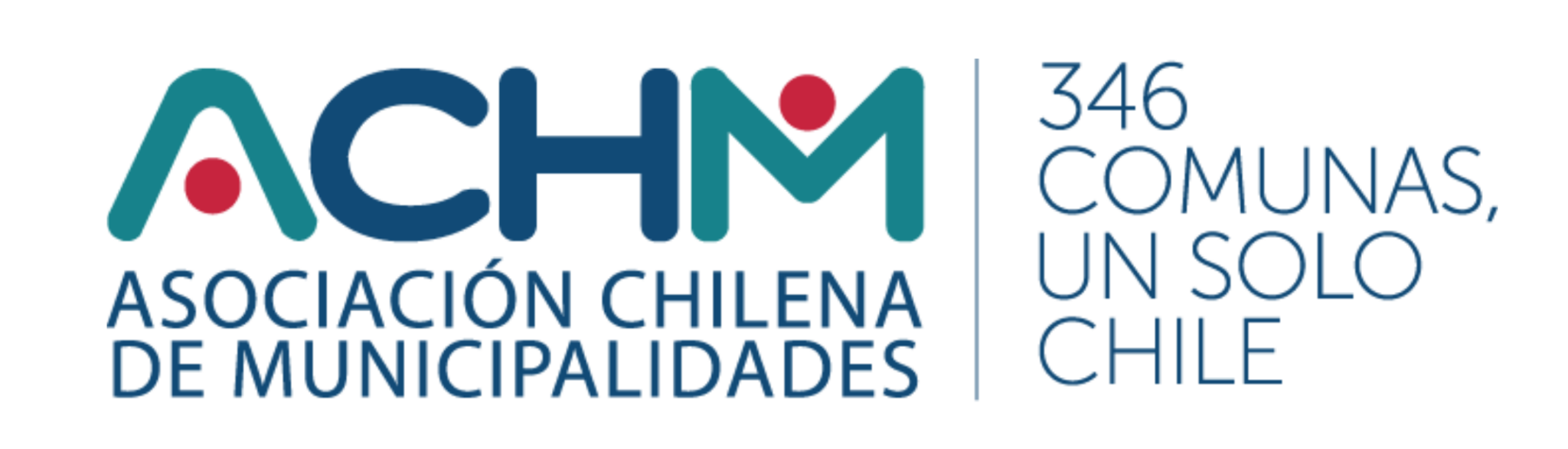 BOLETÍN 17424 - 25
INFORME TÉCNICO - JURÍDICO
Relevancia del gobierno local en la implementación de políticas de prevención, evitando desconexión del nivel central con la realidad territorial (ej. multa cursada en Temuco por instalación de pórticos)

La necesidad de habilitación legal expresa que proteja a los municipios de sanciones cuando adopten medidas innovadoras dentro de sus competencias.

El riesgo de inequidad territorial si la ley impone obligaciones sin recursos: deben considerarse mecanismos de financiamiento, gradualidad y apoyo técnico.
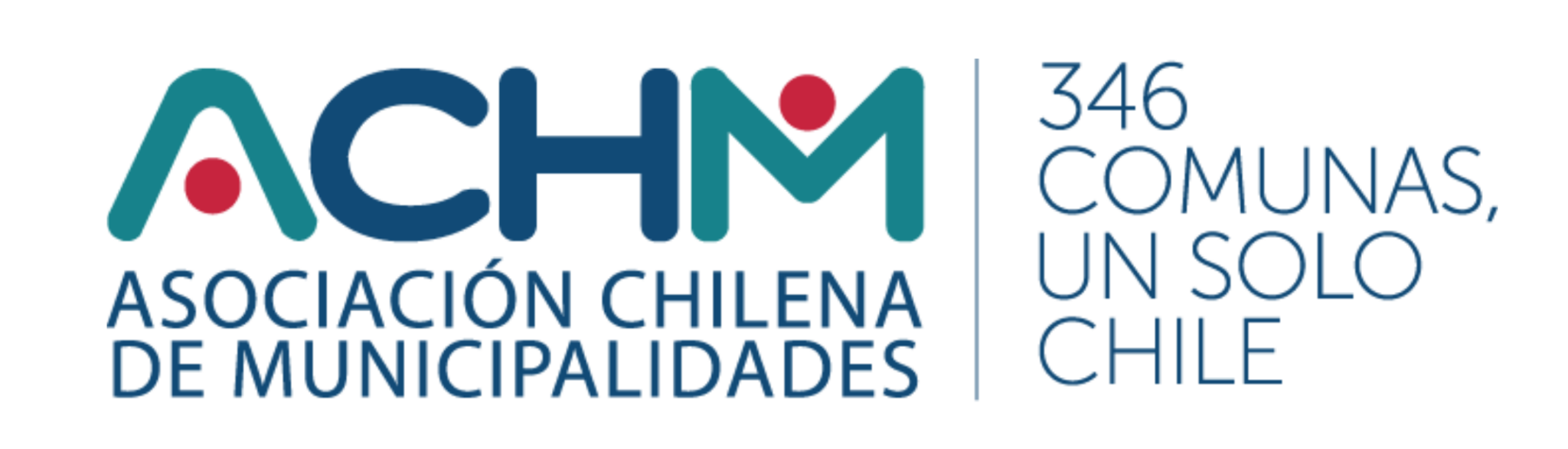 BOLETÍN 17424 - 25
INFORME TÉCNICO - JURÍDICO
Equilibrio entre derechos fundamentales:

Desde una perspectiva constitucional, el derecho a la seguridad (vida, integridad física y psíquica - Art 19 N°1 CPR) debe equilibrarse con otros derechos protegidos, como:

Derecho a la privacidad y honra de la persona y su familia (art. 19 N°4 CPR).
Derecho a la educación sin restricciones arbitrarias (art. 19 N°10 CPR).
Derecho preferente de los padres a educar a sus hijos (art. 19 N°10 inciso final CPR).
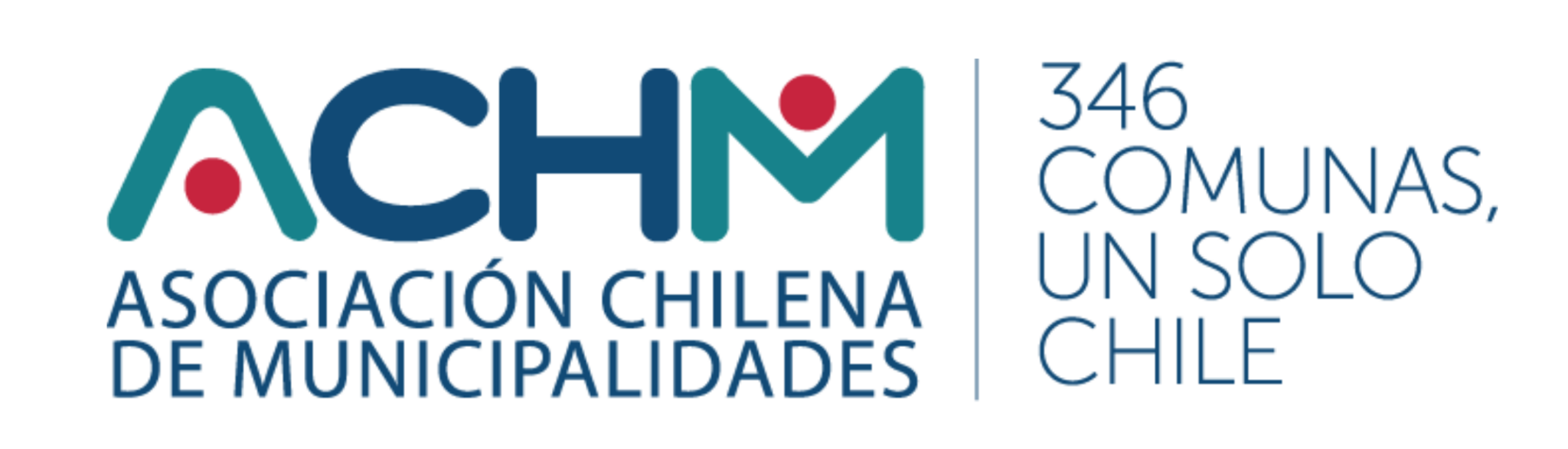 BOLETÍN 17424 - 25
INFORME TÉCNICO - JURÍDICO
El desafío del legislador es habilitar el uso de medidas como los pórticos sin vulnerar el núcleo esencial de estos derechos. En particular:

La revisión de mochilas debe efectuarse bajo estándares de mínima intervención, con protocolos claros, supervisión adulta y mecanismos de objeción razonada.

Toda medida debe estar precedida por procesos de consulta previa a la comunidad educativa, garantizando consentimiento informado y participación democrática.
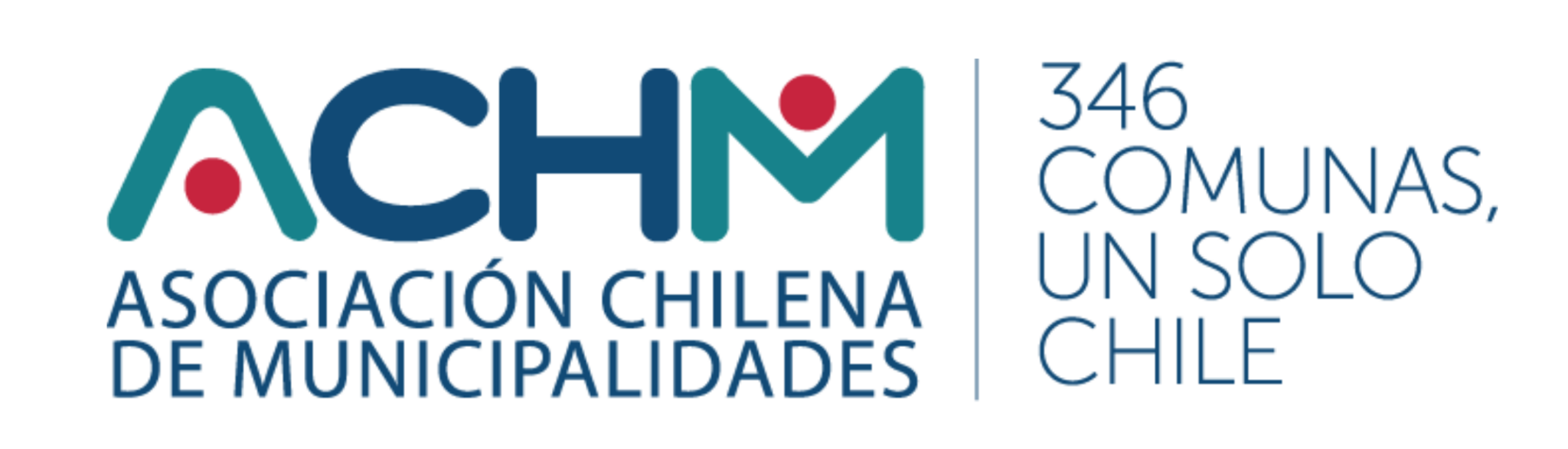 BOLETÍN 17424 - 25
INFORME TÉCNICO - JURÍDICO
ANTECEDENTES EN DERECHO COMPARADO:

Los protocolos son el eje operativo que permite que una medida de seguridad sea legal, legítima y eficaz. Deben contemplar:

Proporcionalidad entre riesgo y medida aplicada.
Consulta y participación de comunidades educativas.
Enfoque integral: Derivación a padres, psicólogos o asistencia social en caso de detección.
Protección de vida privada, honra y datos personales.
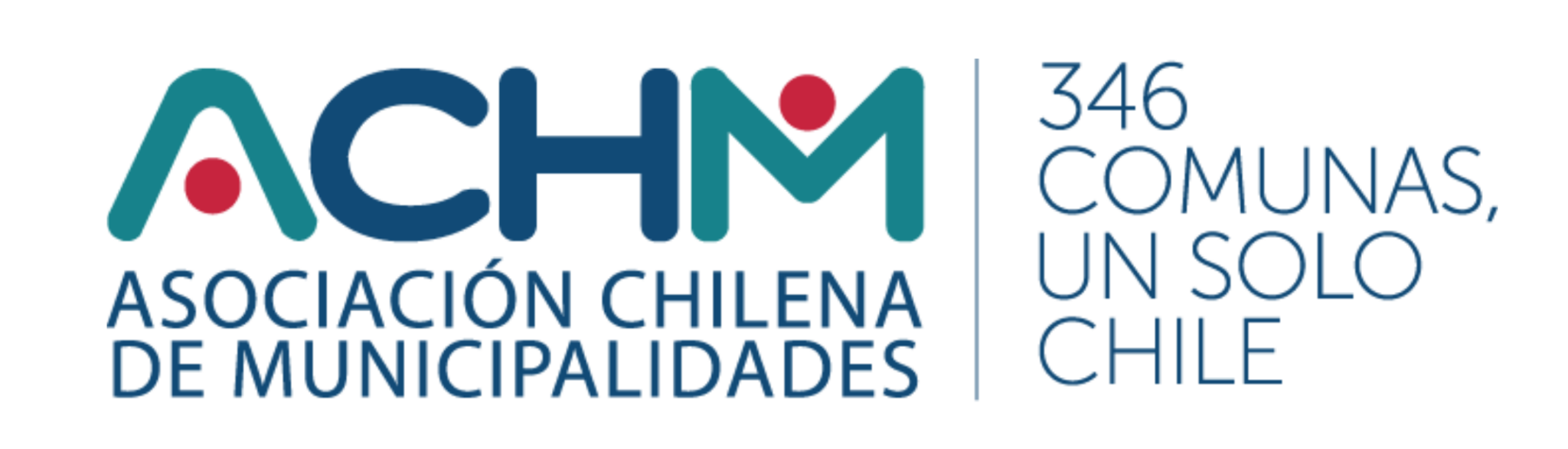 BOLETÍN 17424 - 25
INFORME TÉCNICO - JURÍDICO
EJEMPLOS EN DERECHO COMPARADO:

Reino Unido: Los colegios tienen la facultad y en algunos casos la obligación de instalar pórticos. Su uso está regulado bajo el principio de razonabilidad y proporcionalidad (Department for Education Guidelines).

Brasil: Permitido el uso en instituciones públicas y privadas, bajo reglamentos locales que consideran la participación de padres y tutores.

México (CDMX): El plan "Escuela Segura" establece la obligación de instalar detectores en zonas críticas, con acompañamiento psicológico y trabajo comunitario.
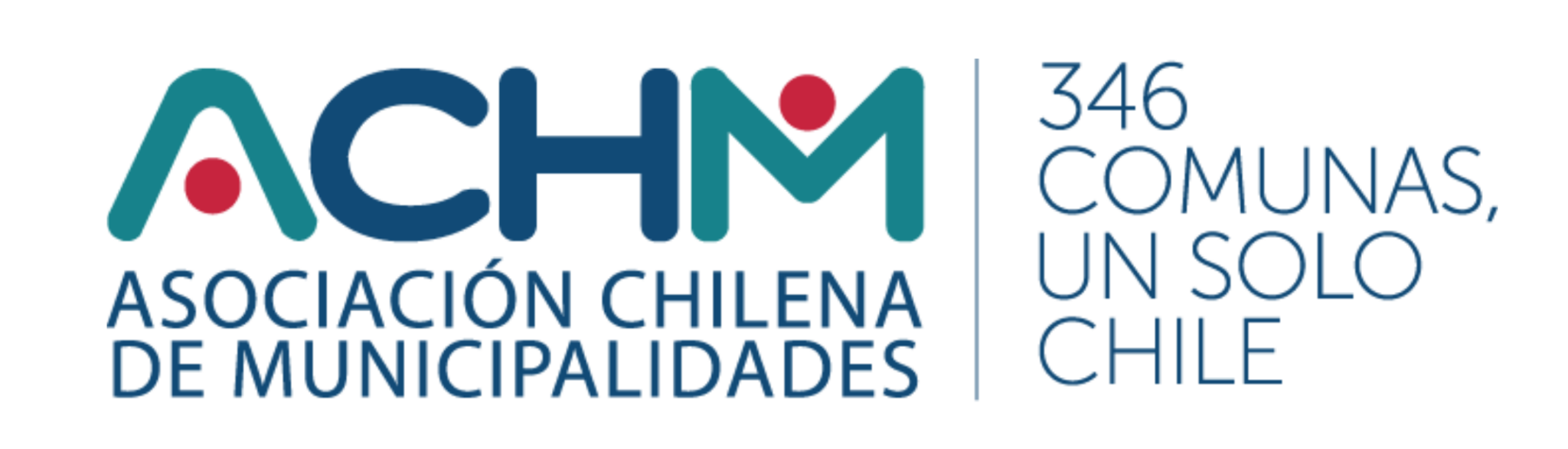 BOLETÍN 17424 - 25
INFORME TÉCNICO - JURÍDICO
RECOMENDACIONES ACHM
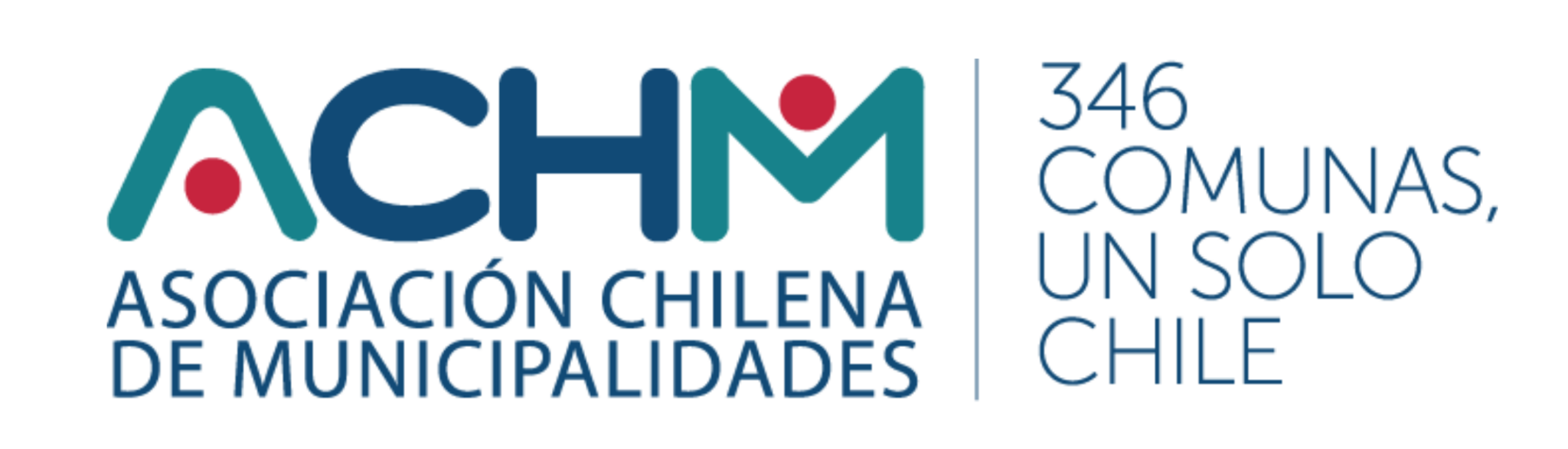 BOLETÍN 17424 - 25
INFORME TÉCNICO - JURÍDICO
Los pórticos detectores de metales no deben ser entendidos como solución aislada, sino como una pieza más, de una política pública integral. Los desafíos de seguridad y convivencia escolar requieren una respuesta multidimensional que incluya un enfoque integral en aspectos de convivencia escolar, por ejemplo:

Programas de salud mental escolar y comunitaria.
Formación docente en resolución de conflictos.
Protocolos de convivencia construidos participativamente.
Infraestructura segura y presencia de monitores escolares.
El uso de tecnología debe ir acompañado de inversión en cultura escolar, detección temprana, intervención psicosocial y trabajo con apoderados.
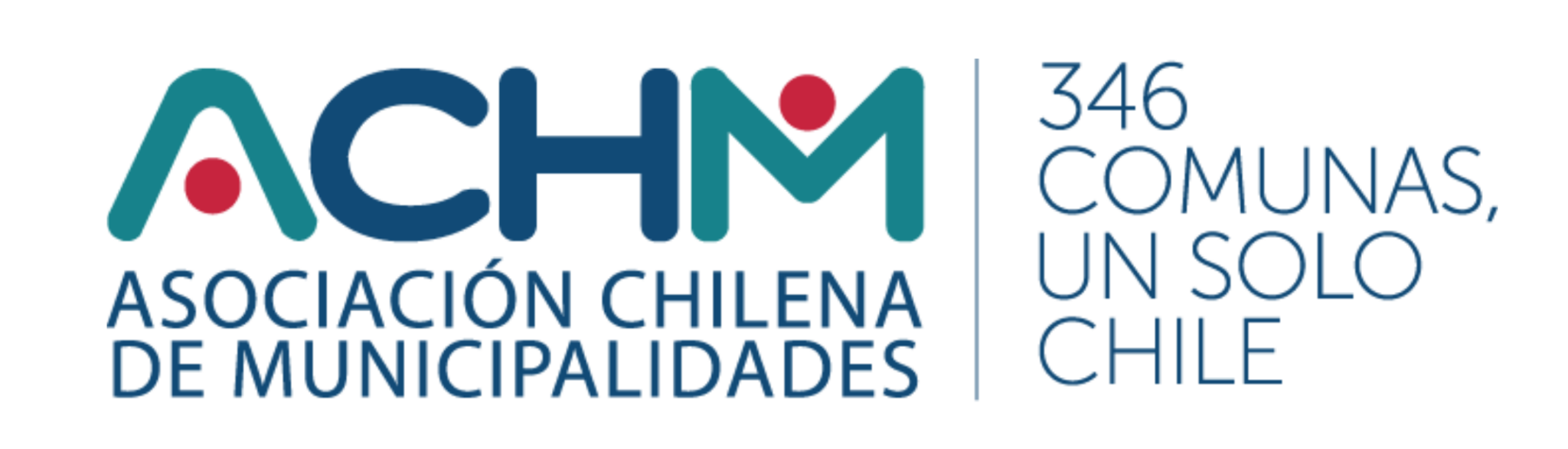 BOLETÍN 17424 - 25
INFORME TÉCNICO - JURÍDICO
Conclusiones : ACHM

La iniciativa responde a un diagnóstico real y urgente, y pone en evidencia el rol insustituible de los municipios en la seguridad de su población.
El uso de pórticos debe insertarse dentro de una política integral de prevención, convivencia escolar y salud mental.

3.  La ley debe garantizar:
Protocolos bien definidos y fundados en derechos.
Participación activa de las comunidades locales.
Financiamiento adecuado y asistencia técnica.
Gradualidad y criterios de equidad territorial.
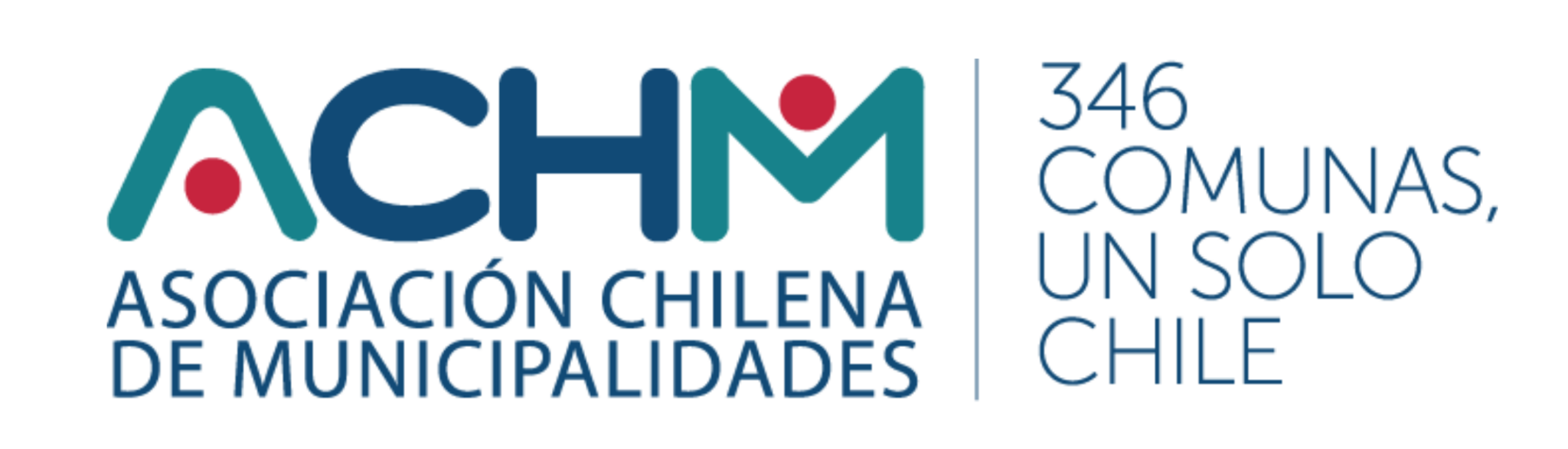 1
BOLETÍN 17424 - 25
INFORME TÉCNICO - JURÍDICO
4.- Se recomienda la elaboración de un reglamento ministerial que estandarice los protocolos e impida tratamientos arbitrarios entre sostenedores.

5.- La experiencia comparada demuestra que estas medidas pueden ser eficaces, si y solo si, se implementan con enfoque de derechos, consulta comunitaria y acompañamiento institucional.
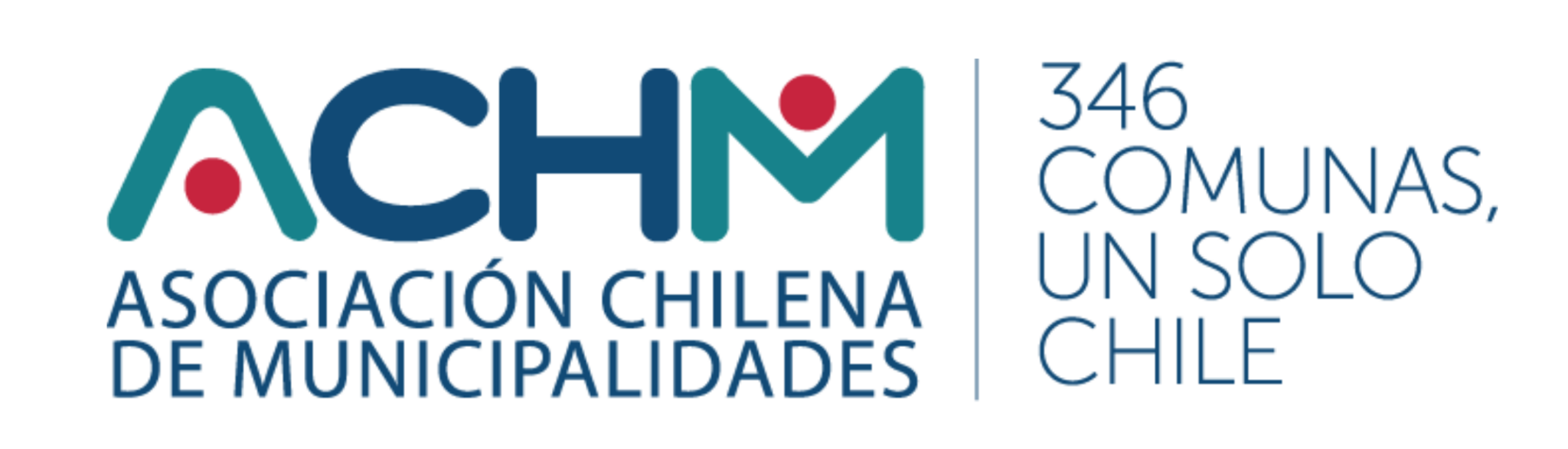 1
BOLETÍN 17424 - 25
INFORME TÉCNICO - JURÍDICO
UNIDAD SEGUIMIENTO LEGISLATIVO

GRACIAS
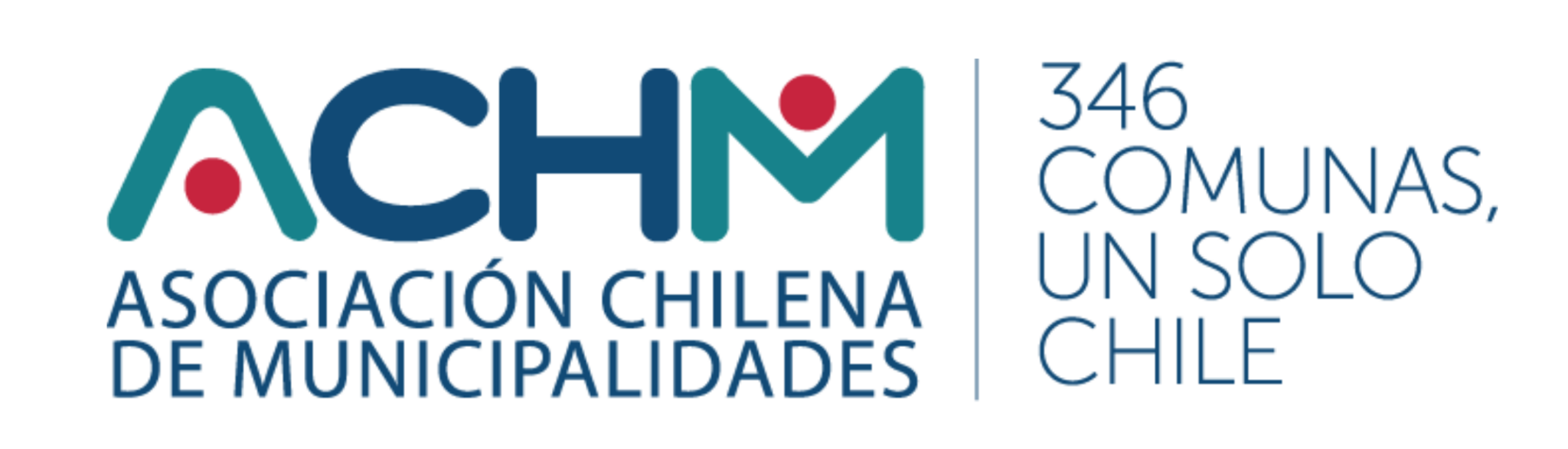